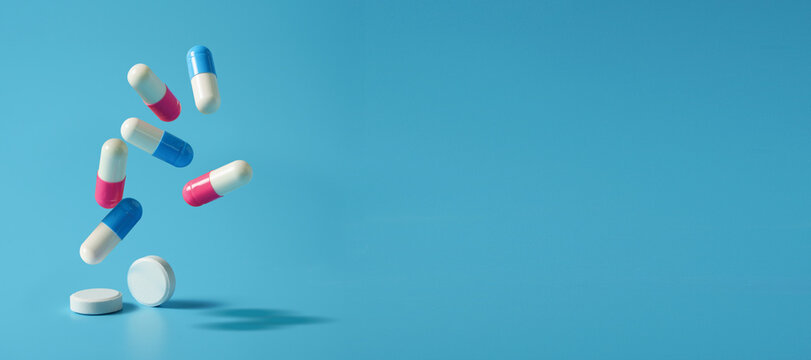 3η ΕνότηταΔΡΑΣΗ ΤΩΝ ΦΑΡΜΑΚΩΝ (ΦΑΡΜΑΚΟΔΥΝΑΜΙΚΗ)
ΜΑΘΗΜΑ: ΠΑΘΟΛΟΓΙΑ - ΦΑΡΜΑΚΟΛΟΓΙΑ
ΕΙΔΙΚΟΤΗΤΑ: ΤΕΧΝΙΚΟΣ ΑΙΣΘΗΤΙΚΟΣ ΠΟΔΟΛΟΓΙΑΣ - ΚΑΛΛΩΠΙΣΜΟΥ ΝΥΧΙΩΝ ΚΑΙ ΟΝΥΧΟΠΛΑΣΤΙΚΗΣ (Δ’ ΕΞΑΜΗΝΟ)
ΕΚΠΑΙΔΕΥΤΡΙΑ: ΕΥΤΕΡΠΗ ΜΗΤΡΑΚΗ, ΝΟΣΗΛΕΥΤΡΙΑ
Δράση των Φαρμάκων - Υποδοχείς
Δράση ή ενέργεια φαρμάκου είναι το αποτέλεσμα της επαφής του φαρμάκου με το βιολογικό υπόστρωμα.
Η Φαρμακοδυναμική είναι ο κλάδος της φαρμακολογίας που μελετά το μηχανισμό με τον οποίο τα φάρμακα ασκούν τη δράση τους στον οργανισμό.
Δράση των Φαρμάκων - Υποδοχείς
Το βιολογικό υπόστρωμα είναι το βιολογικό σύστημα που μπορεί να αφορά ολόκληρο ζώντα οργανισμό, ιστούς και όργανα αυτού. Ο ζων οργανισμός είναι μία πολύπλοκα οργανωμένη μορφή, που αποτελείται από ύλη, ενέργεια και ανταλλαγή πληροφοριών με το περιβάλλον. 
Το υπόστρωμα δέχεται πληροφορίες τόσο από το εσωτερικό όσο και από το εξωτερικό περιβάλλον.
Δράση των Φαρμάκων - Υποδοχείς
Τα φάρμακα ασκούν τη δράση τους μέσω:
Των φυσικοχημικών τους ιδιοτήτων
Για παράδειγμα τα αντιόξινα, όπως είναι η σόδα, εξουδετερώνουν την υπερέκκριση του υδροχλωρικού οξεός του στομάχου. Δηλαδή η σόδα (διττανθρακικό νάτριο) λόγω των αλκαλικών ιδιοτήτων της, εξουδετερώνει το υδροχλωρικό οξύ του στομάχου.
Των υποδοχέων
Δράση των Φαρμάκων - Υποδοχείς
Οι υποδοχείς είναι εξειδικευμένα μακρομόρια-στόχοι, στους οποίους προσδένεται το φάρμακο προκειμένου να ασκήσει τη δράση του. Είναι μόρια πρωτεΐνης που φυσιολογικά ενεργοποιούνται από ενδογενείς χημικές ουσίες ή ορμόνες.
Τα φάρμακα όταν συνδέονται με τον υποδοχέα, έχουν ένα βιολογικό αποτέλεσμα.
Δράση των Φαρμάκων - Υποδοχείς
Προκειμένου να υπάρξει το μεγαλύτερο βιολογικό αποτέλεσμα, θα πρέπει να καταληφθούν από το φάρμακο όσο δυνατόν περισσότεροι υποδοχείς.
Οι υποδοχείς υπάρχουν φυσιολογικά σε όλα τα κύτταρα, καθώς αποτελούν το κλειδί της ενδοκυττάριας πληροφορίας.
Δράση των Φαρμάκων - Υποδοχείς
Οι υποδοχείς είναι απαραίτητοι για να επιτελέσουν τα κύτταρα ορισμένες φυσιολογικές λειτουργίες του οργανισμού.
Σε αυτούς τους ίδιους υποδοχείς έρχονται και συνδέονται τα φάρμακα, προκειμένου να αλλάξει η λειτουργία του βιολογικού υποστρώματος.
Δράση των Φαρμάκων - Υποδοχείς
Η τάση του φαρμάκου να δεσμεύεται σε ειδικούς υποδοχείς ονομάζεται χημική συγγένεια.
Υπάρχουν υποδοχείς που έχουν μεγάλη χημική συγγένεια με ορισμένα φάρμακα και άλλοι με μικρή χημική συγγένεια.
Φάρμακα με την ίδια χημική δομή παρουσιάζουν παρόμοια δράση, καθώς διεγείρουν με τον ίδιο τρόπο τους υποδοχείς.
Δράση των Φαρμάκων - Υποδοχείς
Όταν ένα φάρμακο συνδέεται με έναν υποδοχέα, μπορεί να εκδηλώσει φαρμακολογική δράση. 
Το μέτρο της φαρμακολογικής δράσης ενός φαρμάκου, χαρακτηρίζεται ως αποτελεσματικότητα.
Δράση των Φαρμάκων - Υποδοχείς
Όταν ένα φάρμακο συνδέεται με έναν υποδοχέα και παρουσιάζει τη μέγιστη αποτελεσματικότητα (μέγιστη δράση) παρόμοια με εκείνη της ενδογενούς ουσίας, χαρακτηρίζεται ως αγωνιστής.
Αντίθετα, όταν το φάρμακο δεν προκαλεί φαρμακολογικό αποτέλεσμα (συνδέεται με τους υποδοχείς αλλά δεν τους ενεργοποιεί) ονομάζεται ανταγωνιστής.
Δράση των Φαρμάκων - Υποδοχείς
Ο ανταγωνιστής μειώνει την πιθανότητα ενός ενδογενούς αγωνιστή ή ενός φαρμάκου αγωνιστή να συνδεθεί με τους υποδοχείς του και έτσι μειώνει ή αναστέλλει τη δράση τους.
Π.χ. τα αντιψυχωσικά φάρμακα όπως η αλοπεριδόλη τείνουν να μπλοκάρουν τους υποδοχείς της ντοπαμίνης, καθώς η υπερβολική απελευθέρωση ντοπαμίνης σε κάποιες οδούς έχει συνδεθεί με ψυχωσικές εμπειρίες.
Δράση των Φαρμάκων - Υποδοχείς
Ένα άλλο παράδειγμα είναι οι βήτα αναστολείς (beta blockers), οι οποίοι χρησιμοποιούνται κυρίως για τη διαχείριση των μη φυσιολογικών καρδιακών ρυθμών και για την πρόληψη ενός δεύτερου εμφράγματος. Οι βήτα αναστολείς είναι ανταγωνιστές που μπλοκάρουν τους υποδοχείς της ενδογενούς αδρεναλίνης (βήτα υποδοχείς) και εξασθενούν τις επιδράσεις της ορμόνης αυτής.
Δράση των Φαρμάκων - Υποδοχείς
Κύριο χαρακτηριστικό των υποδοχέων είναι να γνωρίζουν συγκεκριμένες ενδογενείς χημικές ουσίες ή φάρμακα.
Η δύναμη με την οποία συνδέεται ένα φάρμακο με τον υποδοχέα ονομάζεται χημική συγγένεια.
Το φάρμακο μπορεί να εκτοπισθεί από τον υποδοχέα από μια άλλη ουσία με ισχυρότερη χημική συγγένεια.
Δράση των Φαρμάκων - Υποδοχείς
Ιδιότητες των Φαρμάκων
Η σύνδεση του φαρμάκου με τον υποδοχέα επηρεάζεται και από τις ιδιότητες του φαρμάκου:
1)  Το μέγεθος του μορίου της ουσίας
Ουσίες με μεγάλο μοριακό βάρος παρουσιάζουν δυσκολίες στην απορρόφηση από τον τόπο εφαρμογής τους αλλά και στη διακίνησή τουε στον οργανισμό.
2)   Την υδατοδιαλυτότητα-λιποδιαλυτότητα
Ιδιότητες των Φαρμάκων
Μόρια αδιάλυτα στο νερό δεν απορροφώνται από τον οργανισμό και δεν αλλάζουν τη λειτουργία του βιολογικού υποστρώματος, αλλά είναι θεραπευτικά χρήσιμα. Για παράδειγμα το βάριο (ακτινοσκιερό φάρμακο) παραμένει στο γαστρεντερικό σωλήνα και επιτρέπει την απεικόνιση του οργάνου κατά τον ακτινογραφικό έλεγχο.
Ιδιότητες των Φαρμάκων
Η λιποδιαλυτότητα μιας ουσίας διευκολύνει την κατανομή της στους διάφορους ιστούς και επιτρέπει την ευκολότερη δίοδό της διά μέσου των φραγμών. Για παράδειγμα τα βαρβιτουρικά (υπνωτικά-αντιεπιληπτικά) τα οποία είναι λιποδιαλυτά μόρια, διέρχονται πιο εύκολα τον αιματοεγκεφαλικό  φραγμό και ασκούν τη δράση τους στον εγκέφαλο.
Ιδιότητες των Φαρμάκων
3)  Οι οξεοβασικές ιδιότητες των φαρμάκων
Πολλές ενώσεις έχουν τη μορφή βάσεων ή οξέων. Ανάλογα με το περιβάλλον μπορεί να βρίσκονται σε ιονισμένη ή μη μορφή. Ουσίες ισχυρά αλκαλικές απορροφώνται ελάχιστα σε αλκαλικό Ph, όπως εκείνο του εντέρου 5,3.
4)  Η στερεοισομέρεια της ουσίας
Εξαρτάται από τη θέση του ασύμμετρου ατόμου C που υπάρχει στο μόριο-φάρμακο.
Ερμηνεία της Δράσης των Φαρμάκων
Το φάρμακο ως έννοια περιέχει τρεις παράγοντες:  την ουσία, τη δόση που χορηγείται και το βιοσύστημα ή βιολογικό υπόστρωμα στο οποίο πρόκειται να δράσει.
Και οι τρεις αυτές παράμετροι είναι απαραίτητες για την εκδήλωση μιας φαρμακολογικής  (βιολογικής) δράσης.
Ερμηνεία της Δράσης των Φαρμάκων
Ερμηνεία της Δράσης των Φαρμάκων
Μεταβολή κάποιου από αυτά τα δεδομένα αλλάζει τη βιολογική δράση (π.χ. δεν αρκεί να οριστεί ένα φάρμακό από τη χημική του ουσία, αλλά πρέπει να καθοριστεί και η δόση).
Η βιολογική δράση είναι το σύνολο των μεταβολών που προκαλεί μια ουσία στο βιολογικό υπόστρωμα.
Η βιολογική δράση ενός φαρμάκου χαρακτηρίζεται από την ποιότητα (είδος) και από την ένταση της δράσης αυτής. (΄π.χ. αναλγητικό και πόσο ισχυρό είναι).
Ερμηνεία της Δράσης των Φαρμάκων
Η βιολογική δράση ενός φαρμάκου καθορίζεται από τη συγκέντρωσή του στο περιβάλλον του υποδοχέα με τον οποίο συνδέεται.
Η δράση αυτή είναι αποτέλεσμα πολλών διεργασιών, της απορρόφησης, της κατανομής, της βιομετατροπής και της απέκκρισης.
Το ποσόν του φαρμάκου και η ταχύτητα με την οποία φτάνει στην κυκλοφορία ονομάζεται βιοδιαθεσιμότητα.
Ερμηνεία της Δράσης των Φαρμάκων
Οι φαρμακευτικές ενέργειες (δράσεις φαρμάκων) είναι συνέπεια μιας χημικής αλληλεπίδρασης ενός υποδοχέα με ένα συστατικό του οργανισμού. Η συνέπεια αυτής της αλληλεπίδρασης είναι η αλληλουχία των αντιδράσεων, που καταλήγουν σε ένα θεραπευτικό αποτέλεσμα.
Η ένταση μιας φαρμακολογική ενέργειας εξαρτάται από:
Τη δόση
Το χρόνο
Ερμηνεία της Δράσης των Φαρμάκων
Φαρμακευτική ενέργεια σε σχέση με τη δόση:
Η ένταση της ενέργειας ενός φαρμάκου εξαρτάται από τη δόση και συνήθως η σχέση είναι γραμμική. Όταν αυξάνεται η δόση του φαρμάκου, αυξάνεται και η ένταση της φαρμακολογικής ενέργειας. Αυτό συμβαίνει μέχρι κάποιο όριο, καθώς το θεραπευτικό αποτέλεσμα δεν είναι δυνατόν να αυξάνεται επ’ άπειρον.
Ερμηνεία της Δράσης των Φαρμάκων
Έτσι τελικά, η σχέση της δόσης του φαρμάκου και της φαρμακολογικής ενέργειας είναι μια καμπύλη του τύπου της υπερβολής.
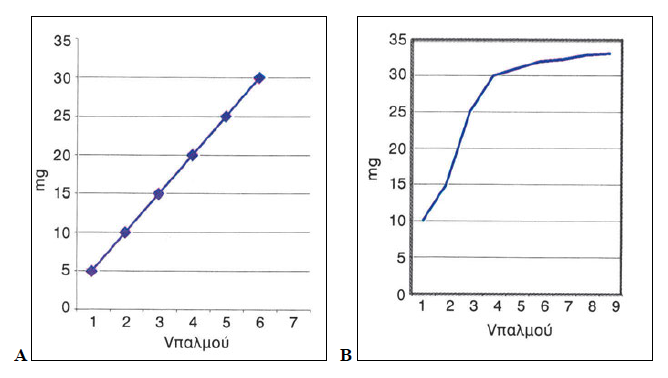 Ερμηνεία της Δράσης των Φαρμάκων
Φαρμακευτική ενέργεια σε σχέση με το χρόνο:
Η διάρκεια μιας φαρμακολογικής ενέργειας καθορίζεται από το χρόνο που διατηρείται η συγκέντρωση του φαρμάκου στο πλάσμα σε δραστικά επίπεδα. Έτσι όταν η συγκέντρωση του φαρμάκου μετά από ορισμένο χρόνο από τη λήψη του αυξηθεί και φτάσει στο ελάχιστο δραστικό επίπεδο, εμφανίζονται οι φαρμακολογικές ενέργειες, ενώ όταν μειωθεί κάτω από το ελάχιστο δραστικό επίπεδο, σταματάει η εκδήλωσή τους.
Ερμηνεία της Δράσης των Φαρμάκων
Μέση Θεραπευτική, μέση τοξική και μέση  θανατηφόρος δόση
Κατά τη χορήγηση ενός φαρμάκου, είναι επιθυμητό η θεραπευτική δόση του να απέχει από την τοξική όσο το δυνατόν περισσότερο.
Όταν χορηγούμε ένα φάρμακο σε μια συγκεκριμένη θεραπευτική δόση, για να επιτύχουμε το θεραπευτικό αποτέλεσμα, μπορεί να συμβούν τα εξής:
Ερμηνεία της Δράσης των Φαρμάκων
Από τους 100 ασθενείς οι 50 θα ανταποκριθούν στο φάρμακο και στη συγκεκριμένη δόση, την οποία ορίζουμε ως μέση θεραπευτική δόση (ED Effective Dose).
Αν από τους 100 ασθενείς οι 50 παρουσιάσουν τοξικές δράσεις σε μία δόση, τη δόση αυτή ορίζουμε ως μέση τοξική (TD Toxic Dose).
Ερμηνεία της Δράσης των Φαρμάκων
Η μέση θανατηφόρος δόση (LD Lethal Dose) καθορίζεται από μελέτες σε πειραματόζωα και είναι η δόση αυτή που όταν χορηγηθεί σε 100 πειραματόζωα, θα πεθάνουν τα 50.
Η απόσταση που χωρίζει τη θεραπευτική από τη τοξική δόση εκφράζει το θεραπευτικό πλάτος ή εύρος ασφαλείας των φαρμάκων.
Ερμηνεία της Δράσης των Φαρμάκων
Έτσι ο λόγος της τοξικής προς τη θεραπευτική δόση TD50/ED50 εκφράζει το θεραπευτικό εύρος.
Όσο μεγαλύτερος είναι ο λόγος αυτός, τόσο ασφαλέστερο είναι το φάρμακο. Επομένως, διακρίνουμε ουσίες με ευρύ εύρος (ασφαλείς) και ουσίες με στενό εύρος (λιγότερο ασφαλείς).